TOÁN 2
Tập 2
Tuần 31
Bài 86: Phép trừ (có nhớ)trong phạm vi 1000 – Tiết 2
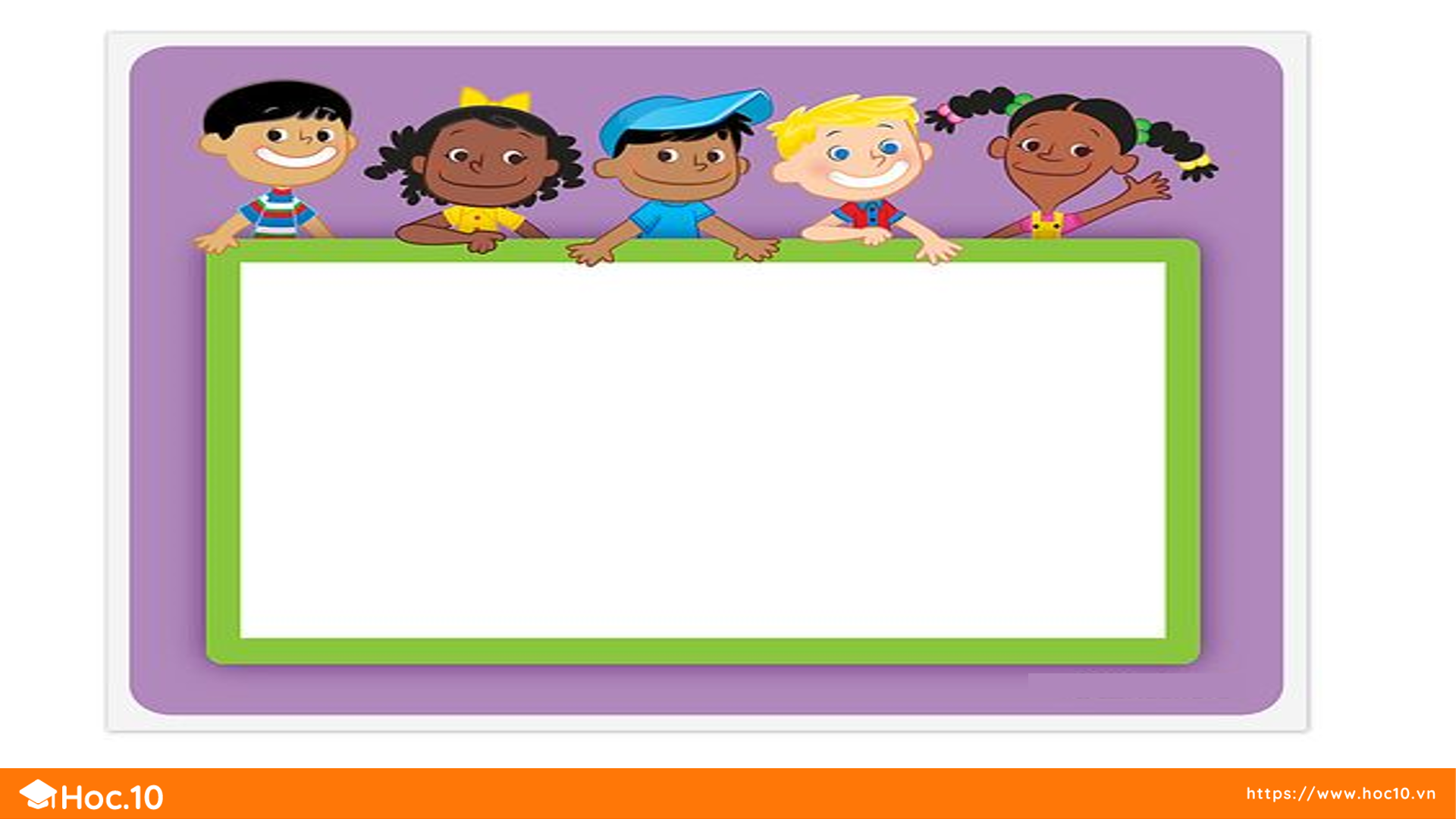 KHỞI ĐỘNG
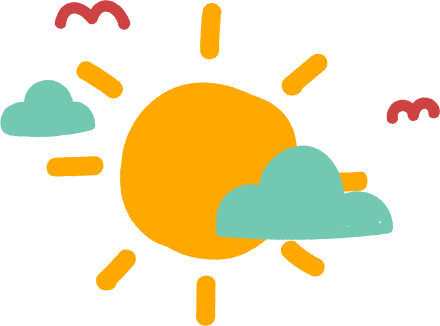 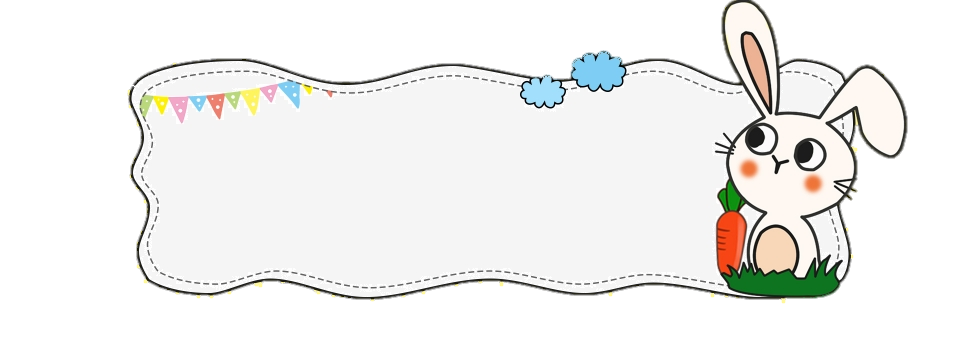 Em hãy nêu lại cách thực hiện đặt tính rồi tính trừ (có nhớ) trong phạm vi 1000.
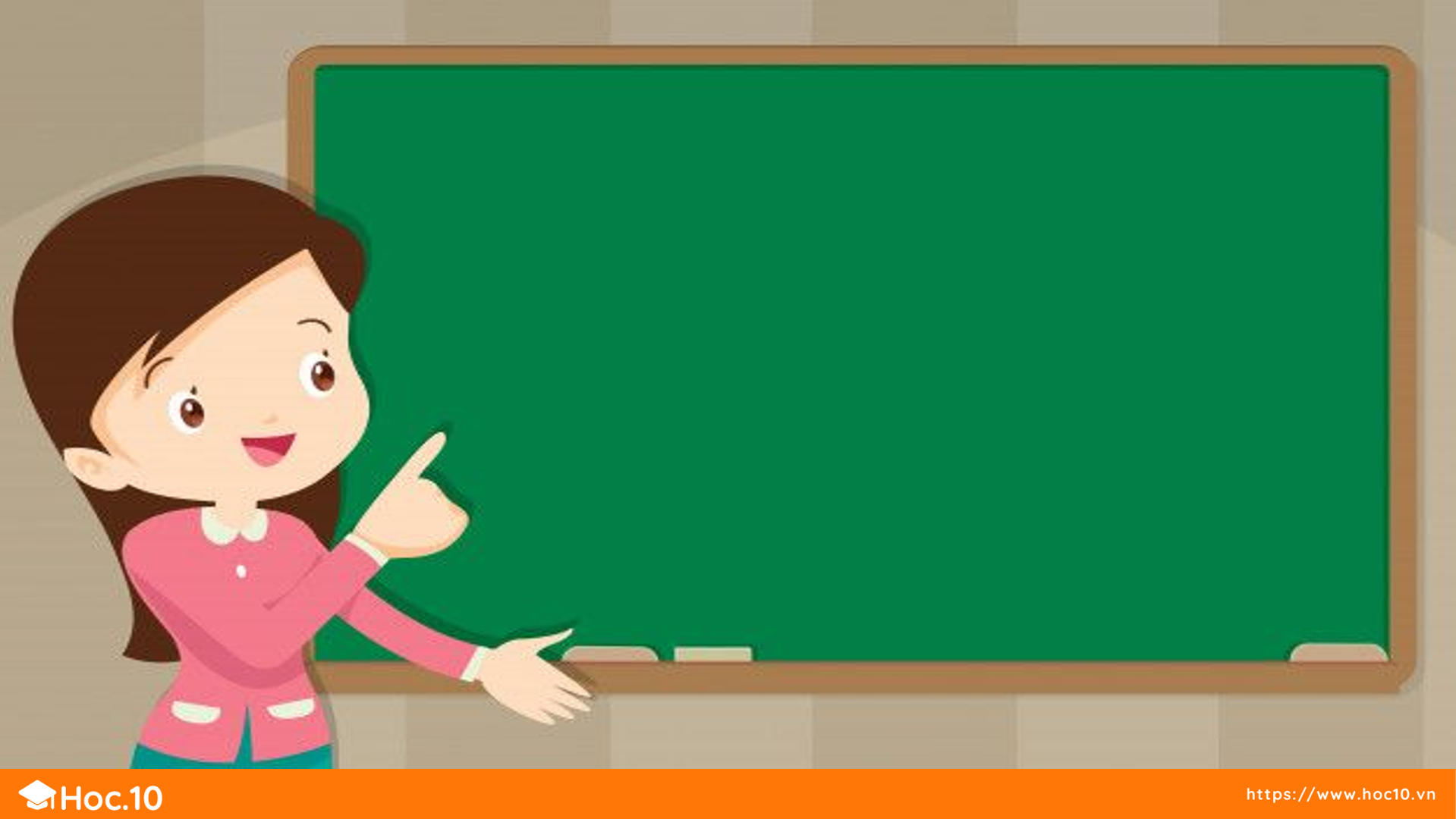 LUYỆN TẬP – THỰC HÀNH
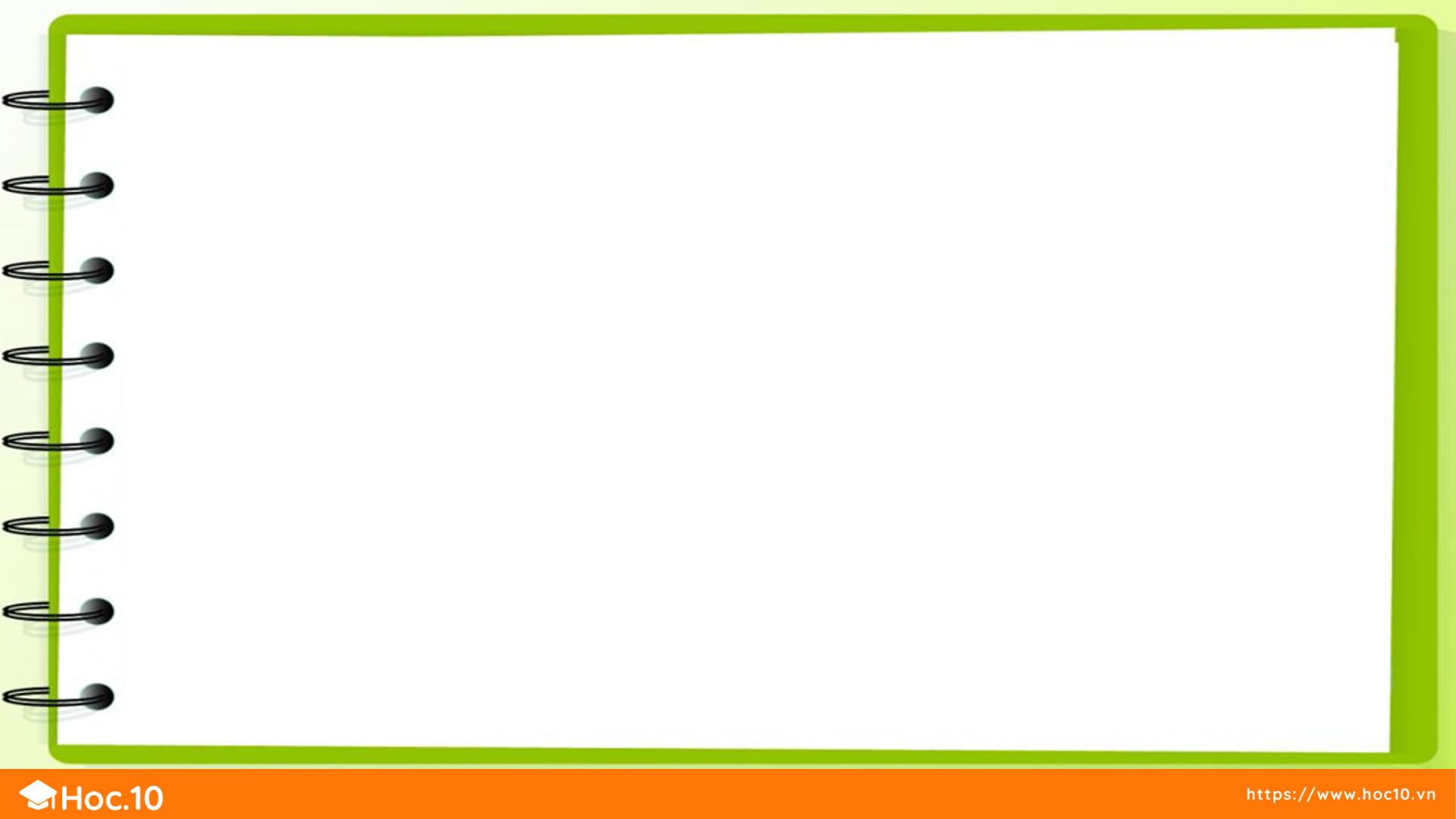 Tính (theo mẫu):
3
Mẫu:
6 không trừ được 8 lấy 16 trừ 8 bằng 8
Viết 8 nhớ 1
7
5
6
-
3
8
3 thêm 1 bằng 4, 5 trừ 4 bằng 1, viết 1
7
1
8
Hạ 7, viết 7
Vậy: 756 – 38 = 718.
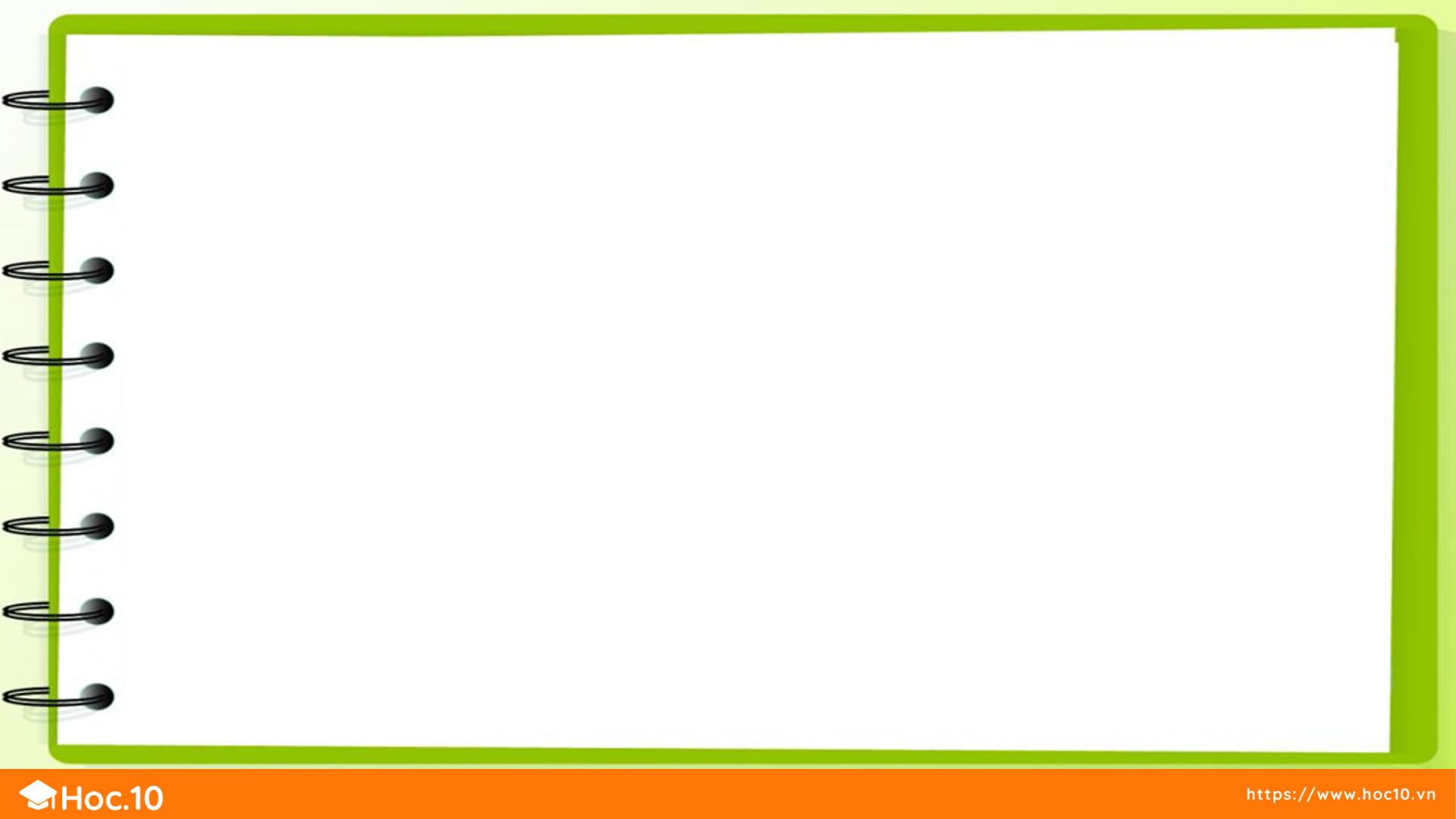 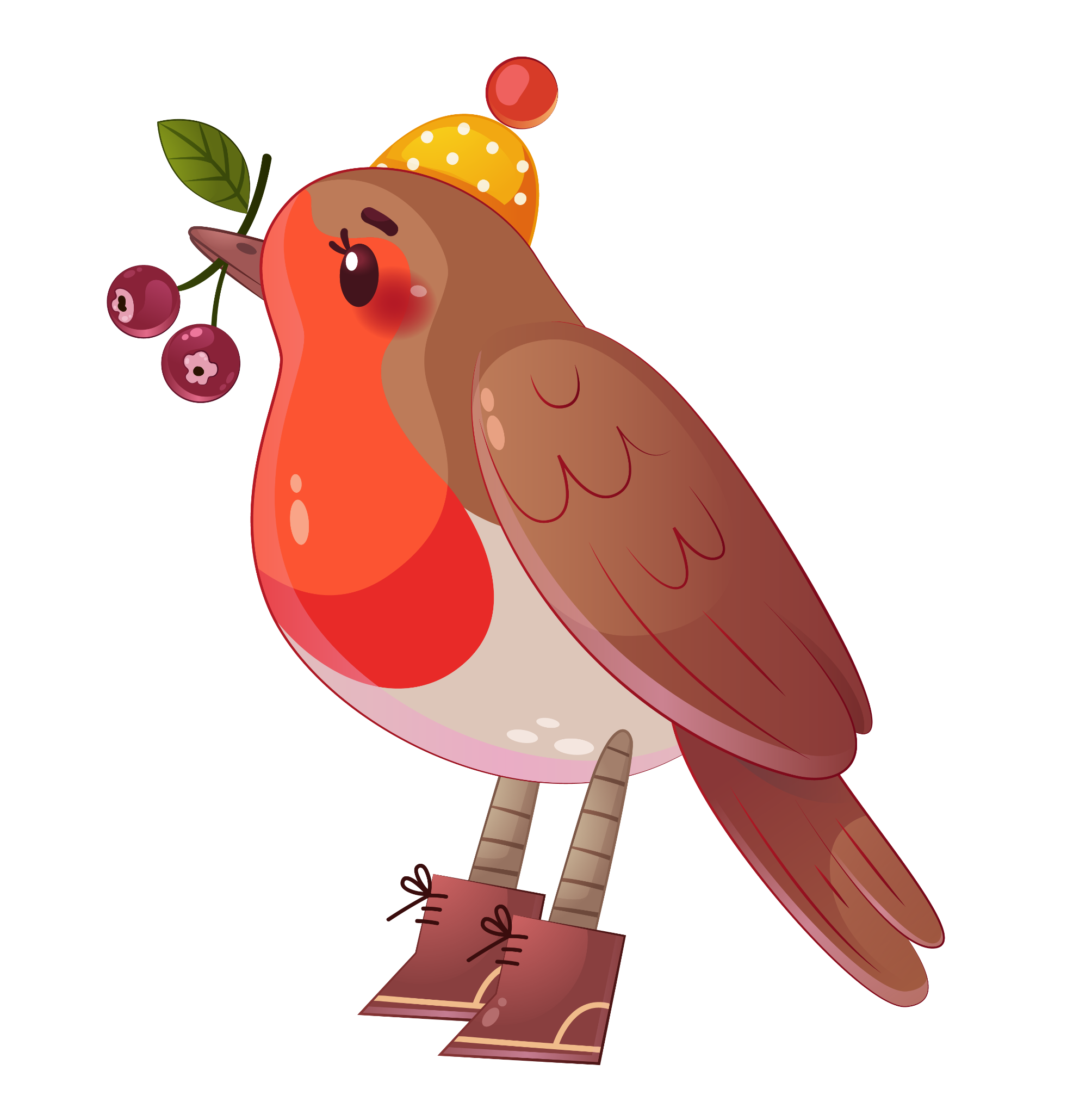 Tính (theo mẫu):
3
453
  47
567
  19
408
  23
850
  27
-
-
-
-
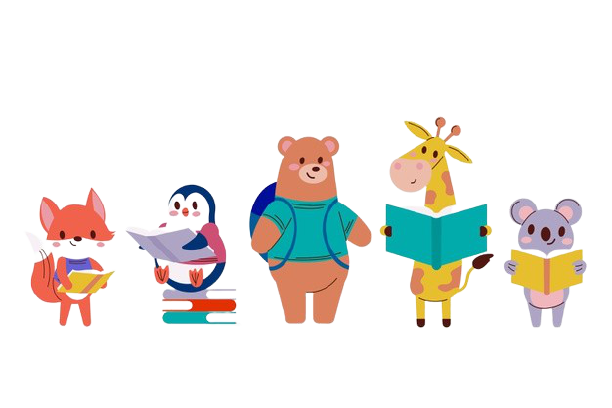 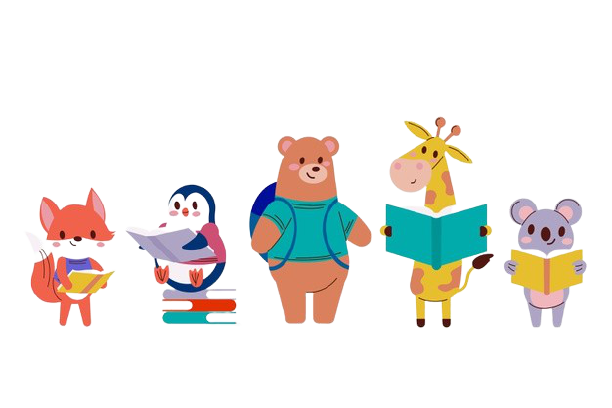 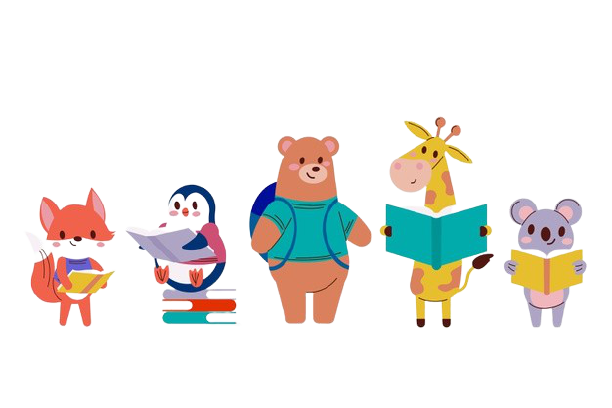 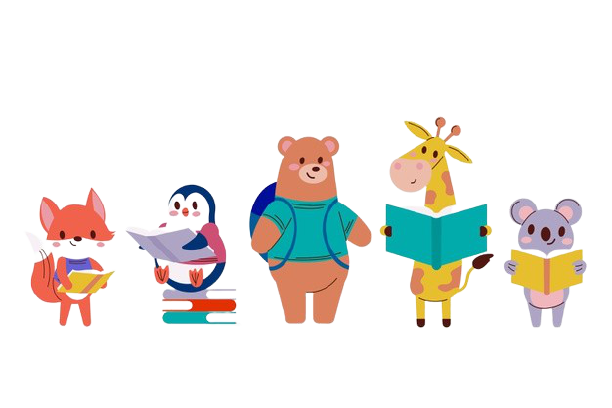 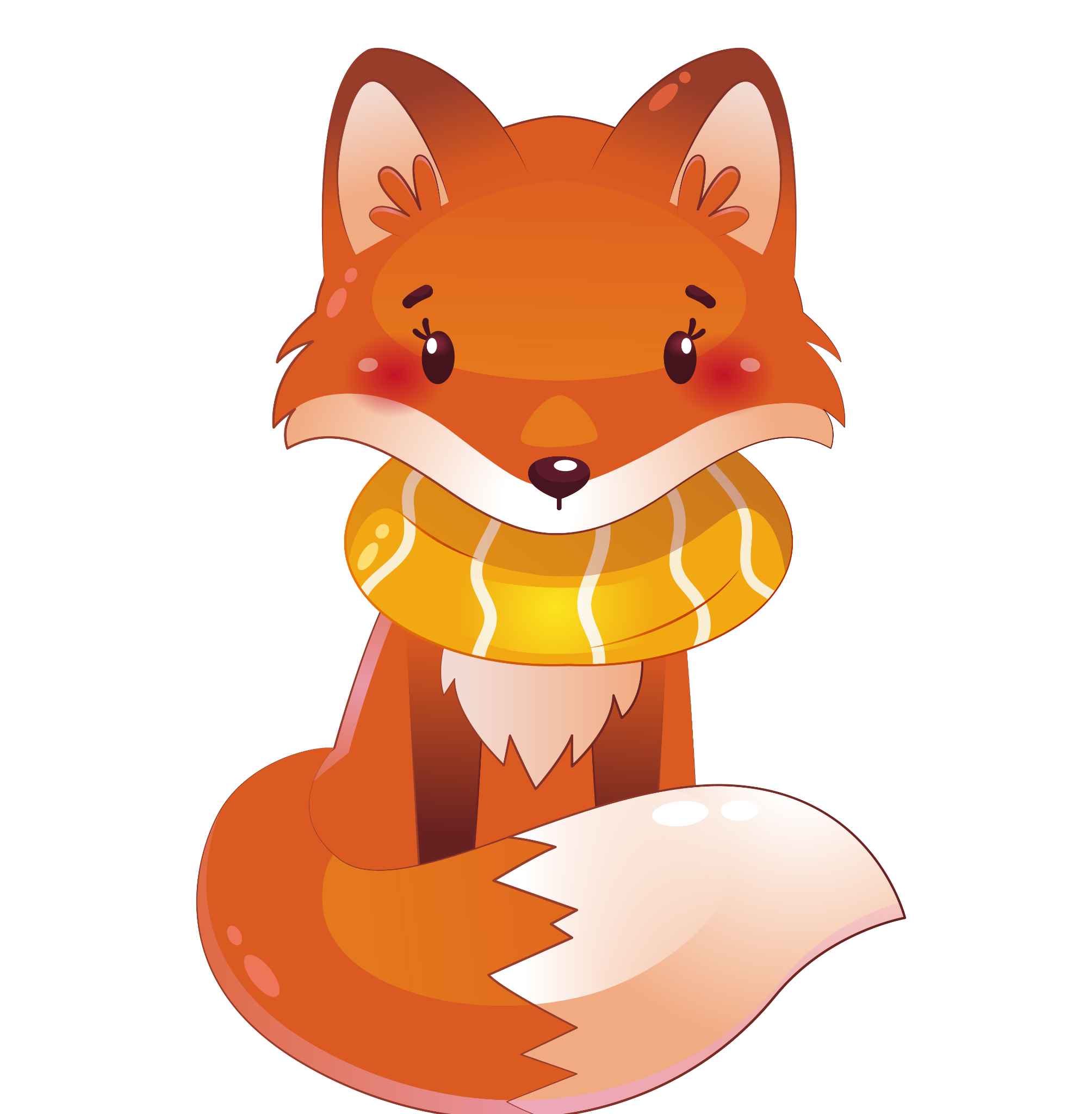 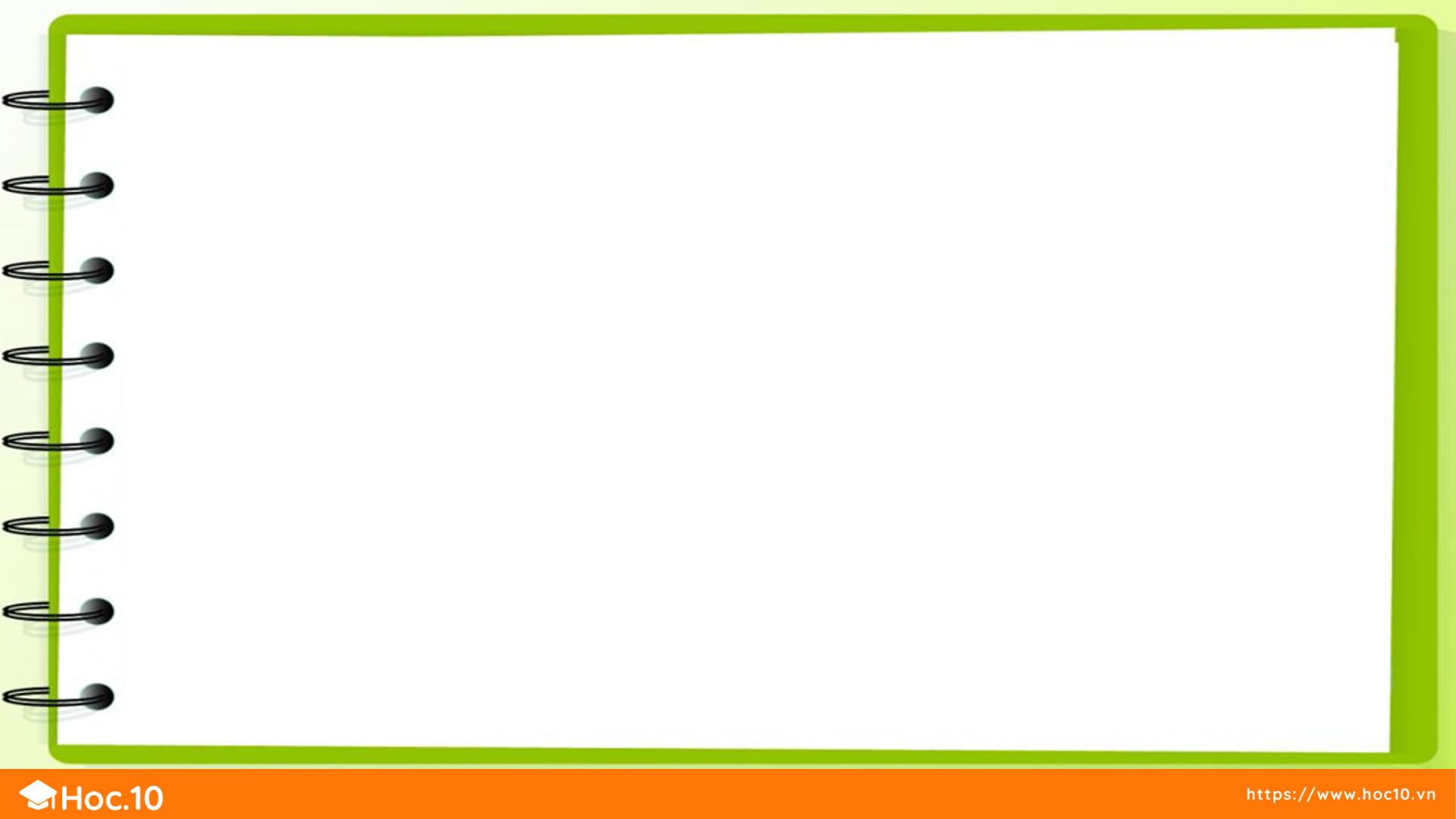 Tính (theo mẫu):
4
Mẫu:
3 không trừ được 7 lấy 13 trừ 7 bằng 6 viết 6, nhớ 1.
3
1
4
-
7
4 trừ 1 bằng 3, viết 3
1
3
6
Hạ 1, viết 1
Vậy: 143 – 7 = 136.
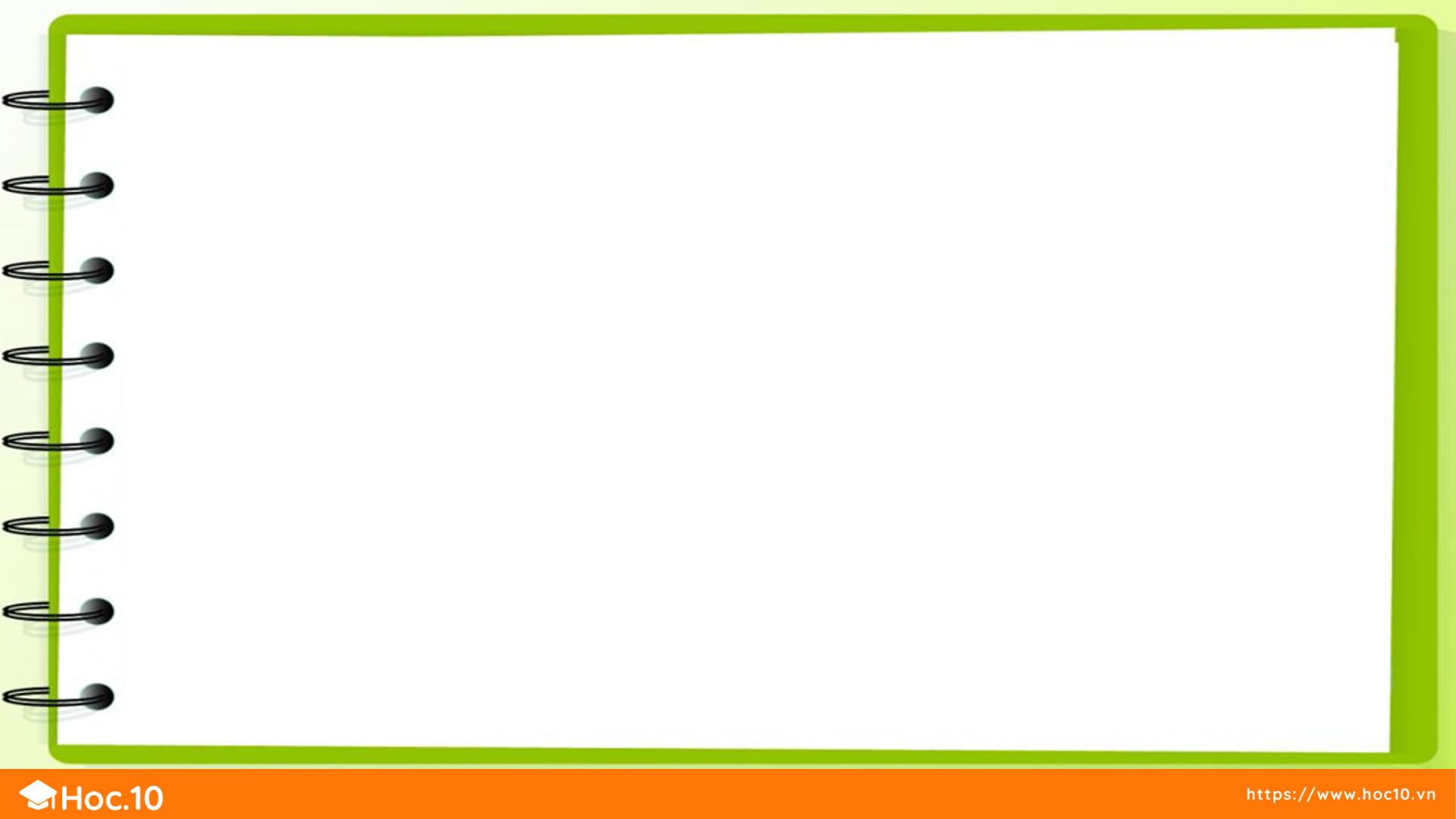 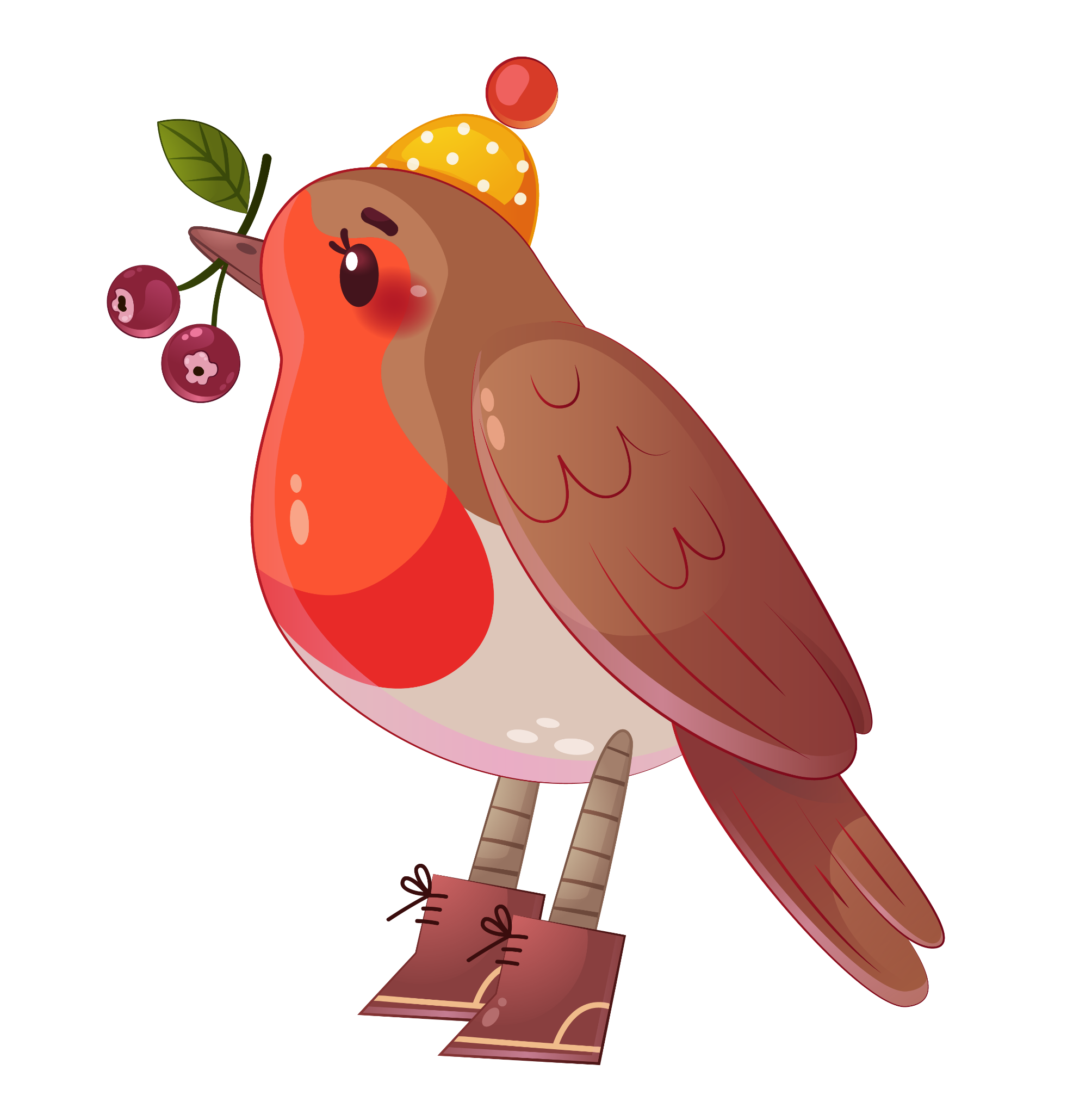 Tính (theo mẫu):
4
323
    6
615
    9
613
    5
467
    8
-
-
-
-
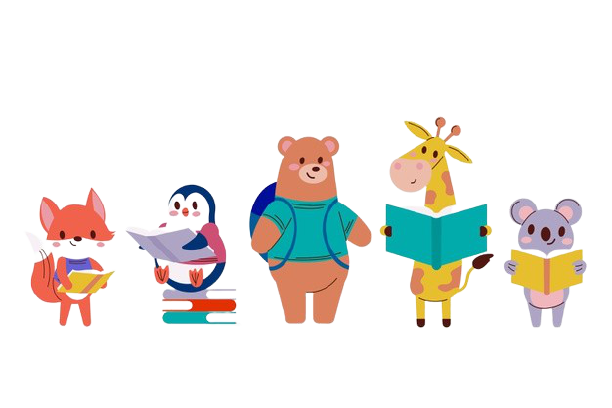 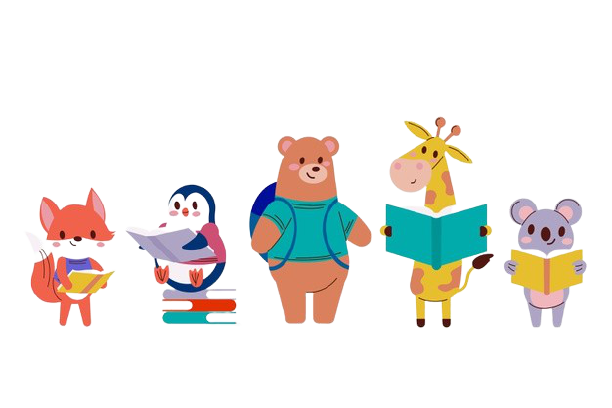 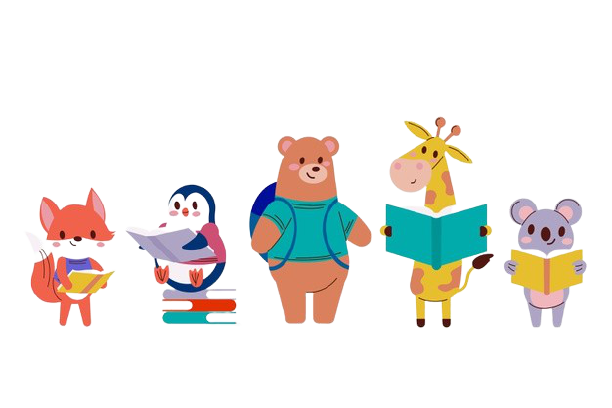 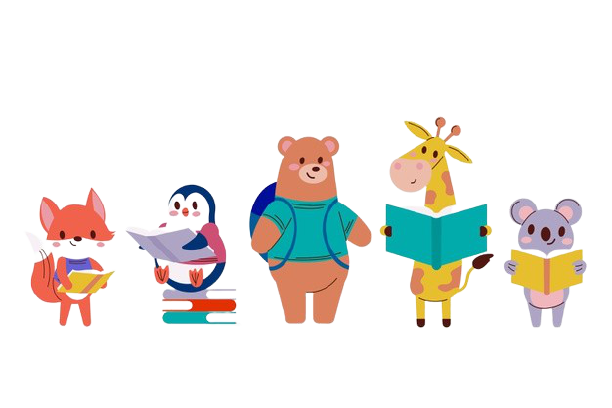 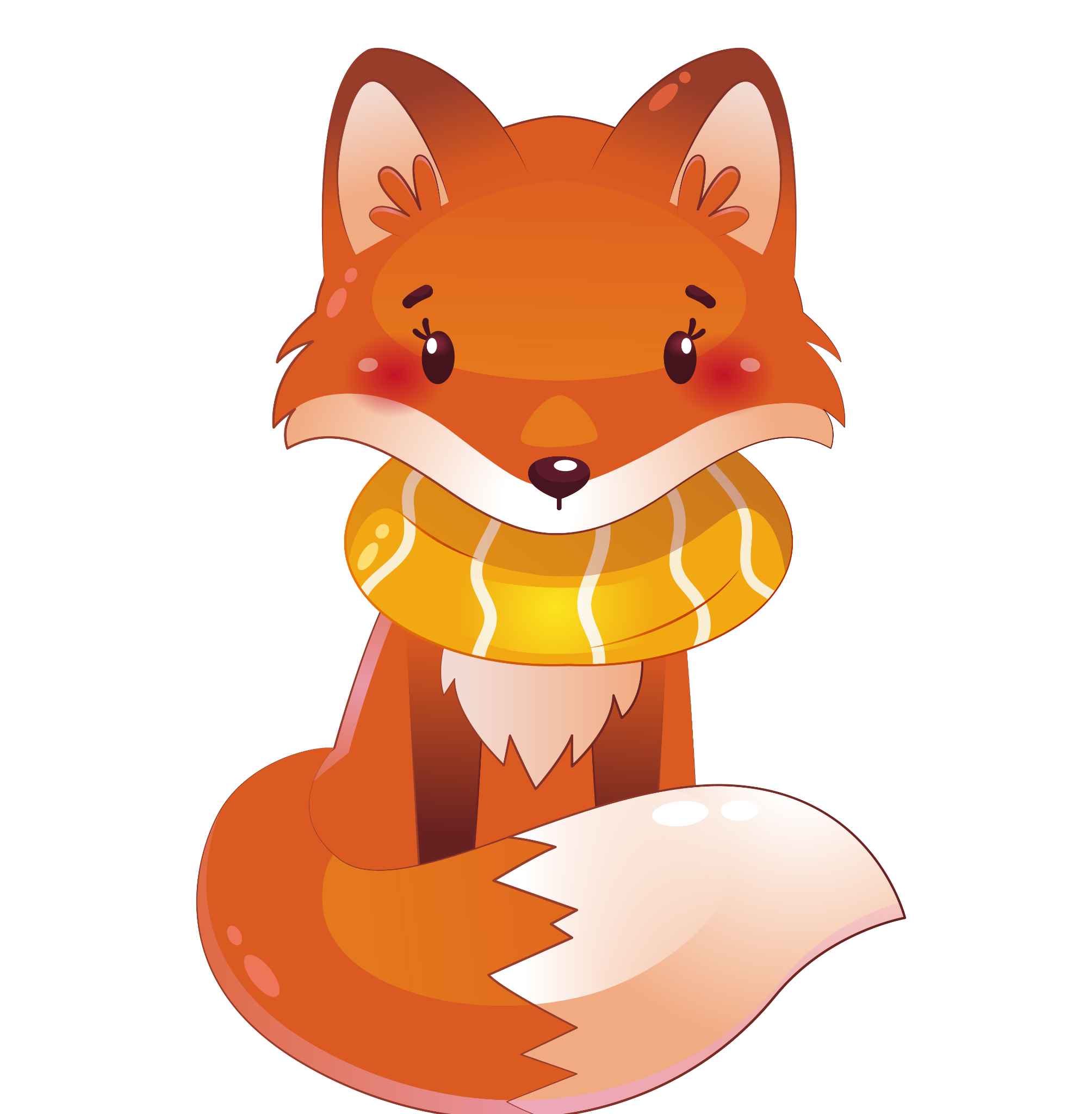 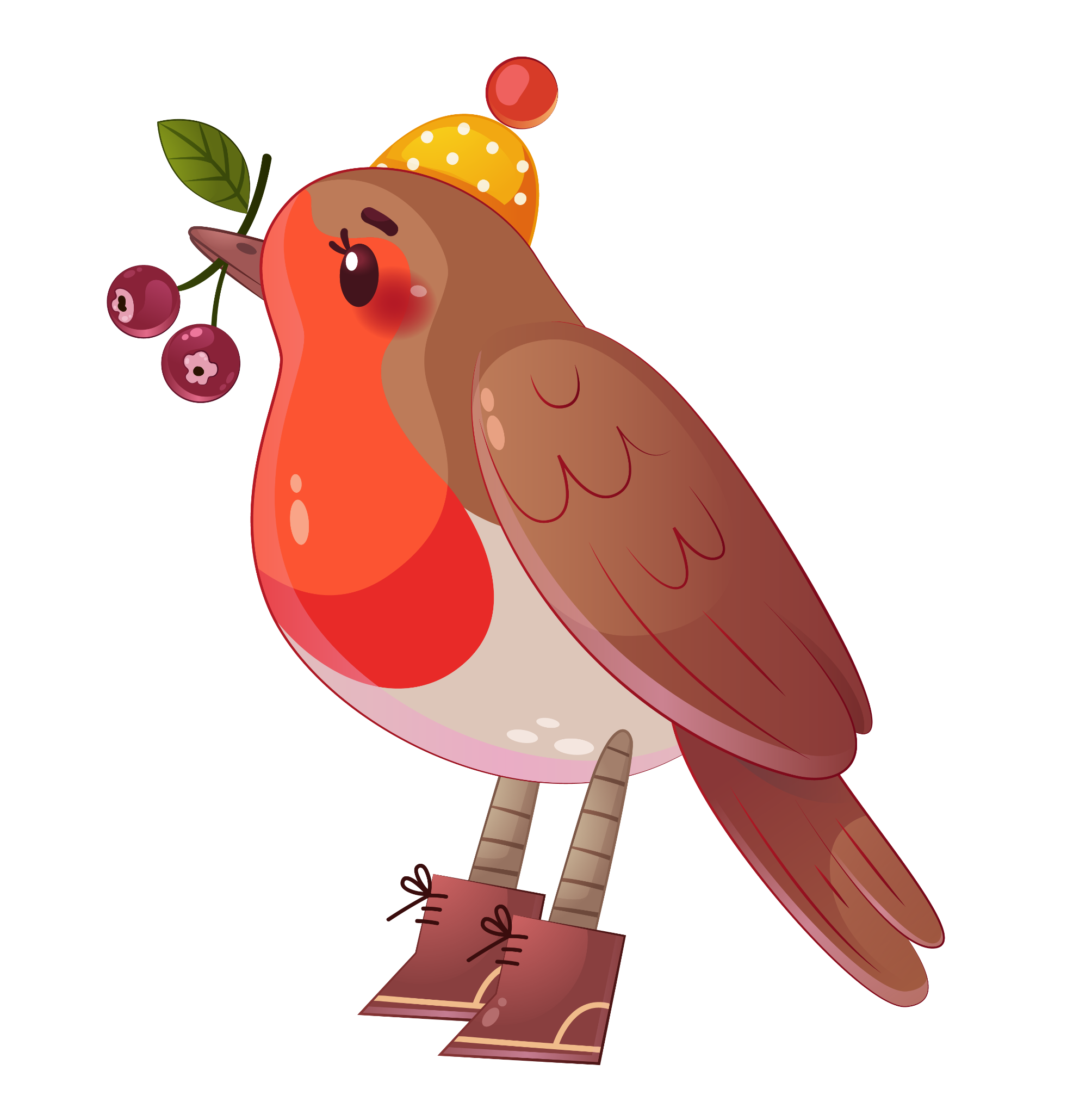 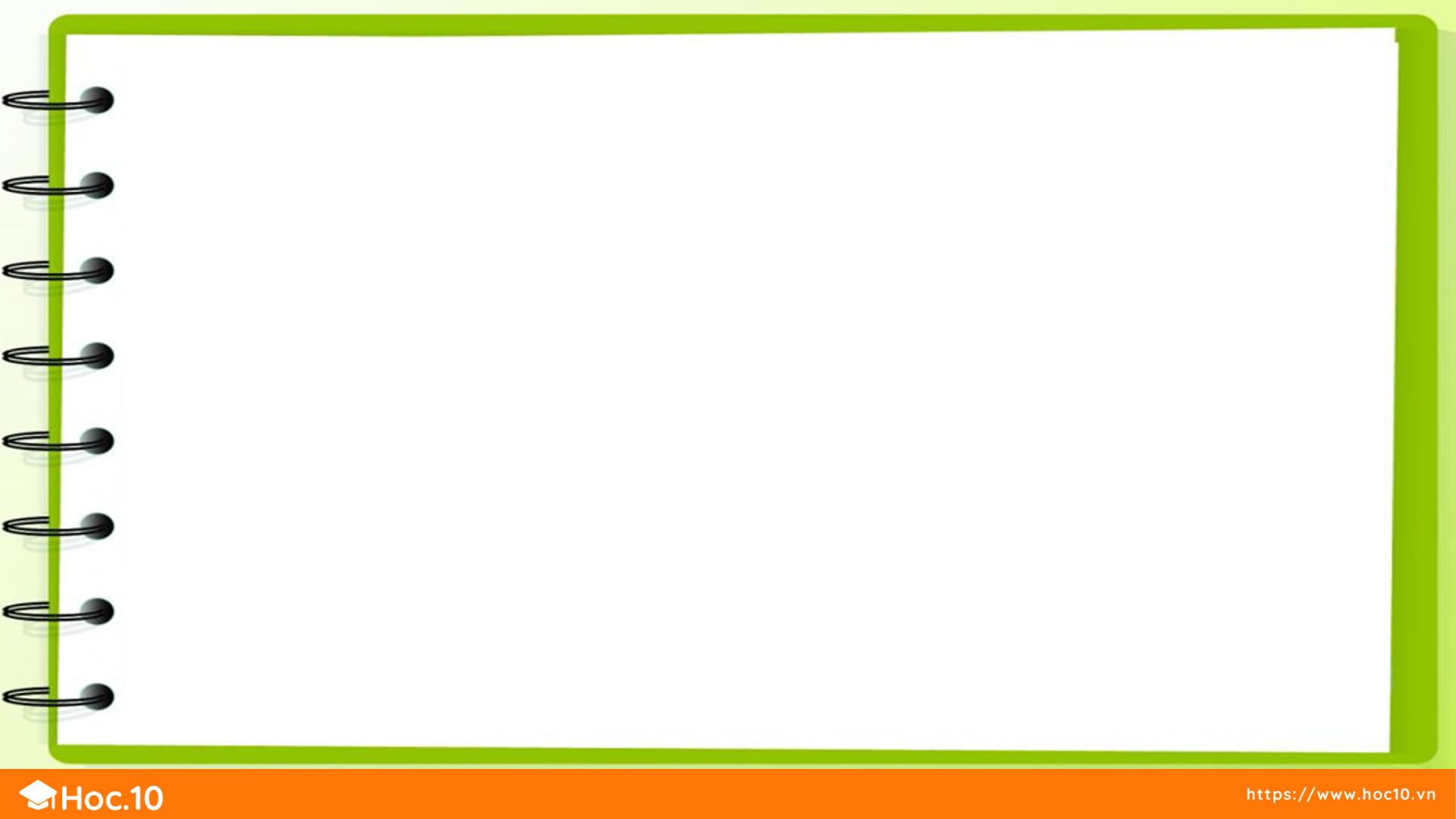 Đặt tính rồi tính:
5
865 - 9
470 - 59
783 - 5
275 - 38
783
865
275
470
-
-
-
-
5
9
38
59
778
856
411
237
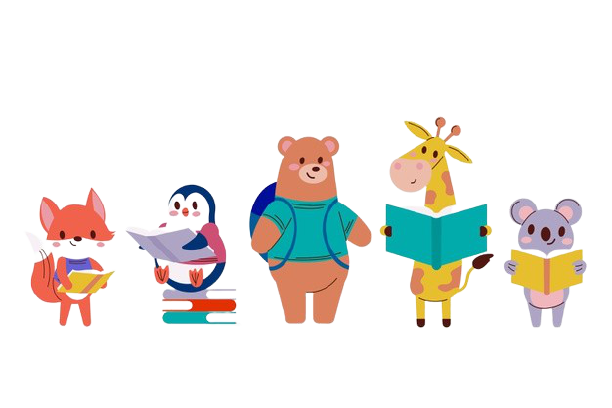 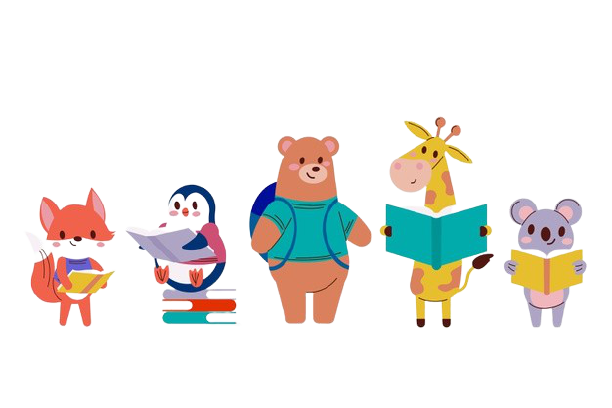 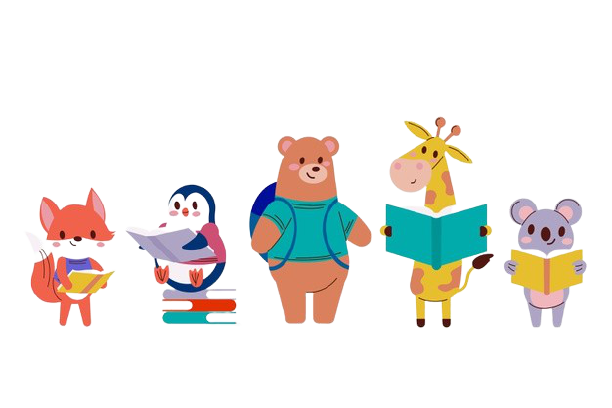 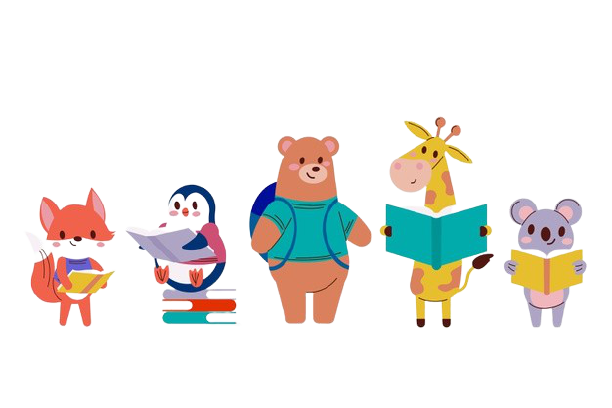 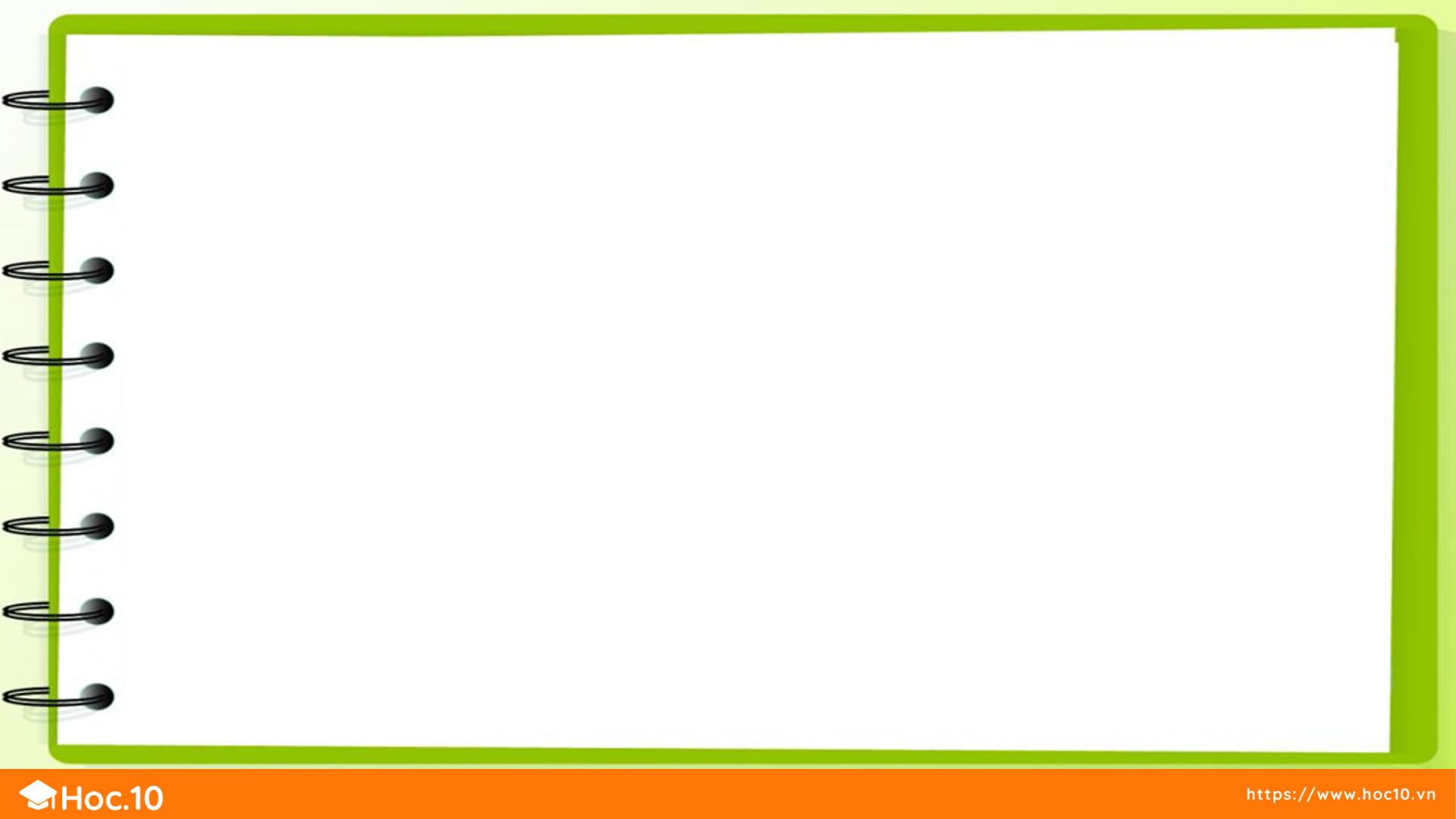 Tính
6
Một máy in sách đã in được 785 cuốn sách, người ta đã chuyển đi 658 cuốn sách. Hỏi còn lại bao nhiêu cuốn sách?
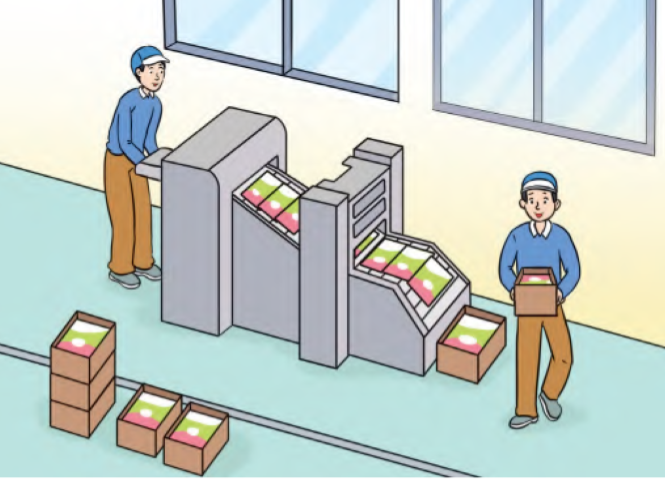 Bài giải:
Còn lại số cuốn sách là:
785 – 658 = 127 (cuốn)
Đáp số: 127 cuốn sách.
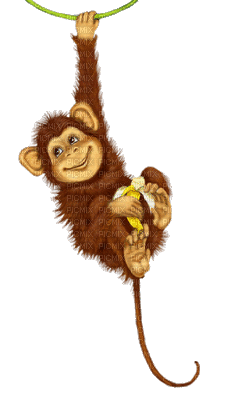 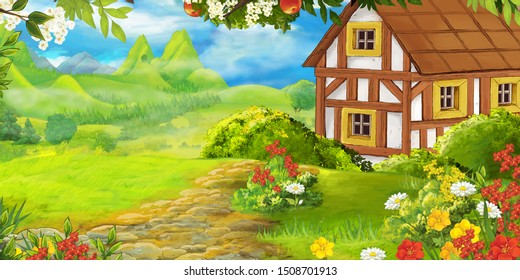 CÔ BÉ QUÀNG KHĂN ĐỎ
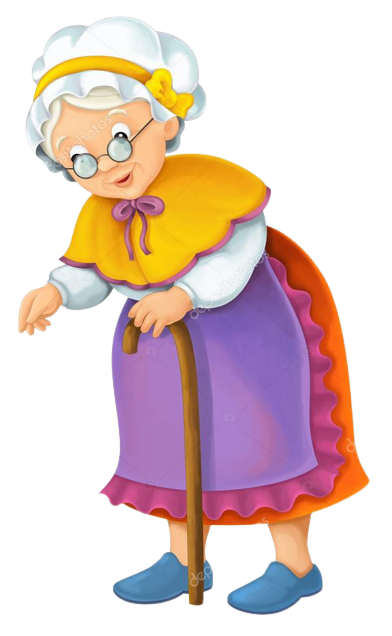 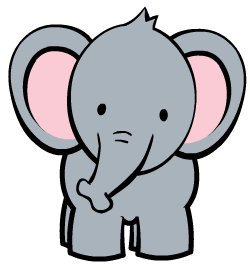 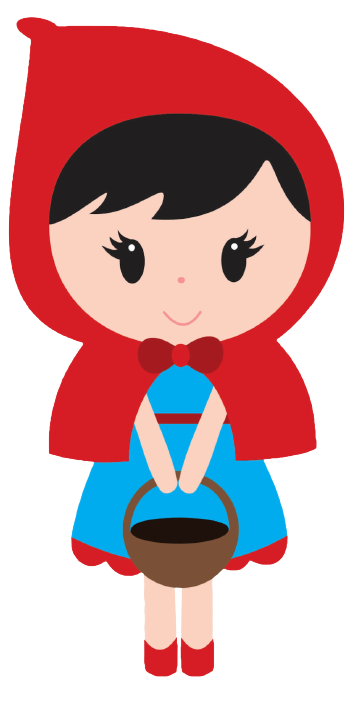 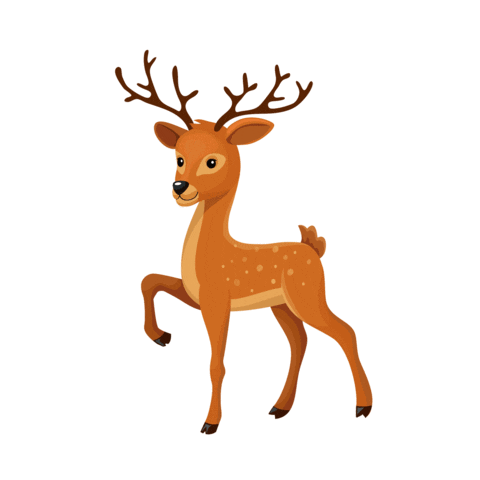 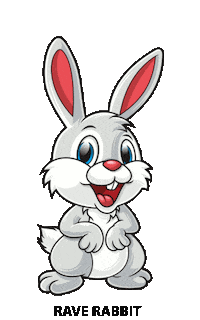 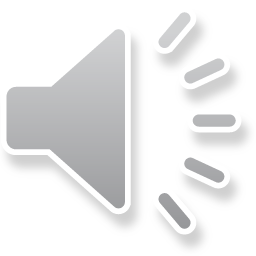 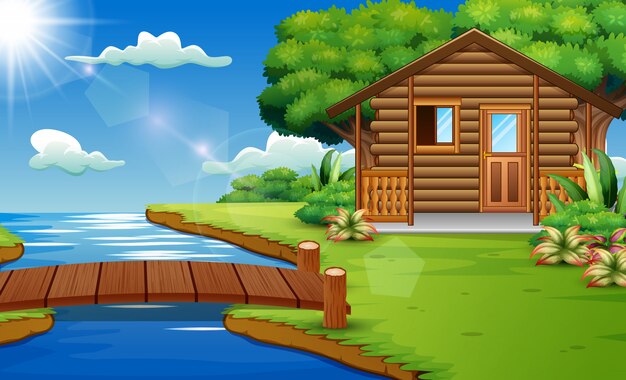 Trên đường đi, con sẽ gặp các con vật, chúng sẽ giúp con đi đúng đường nếu con trả lời đúng các câu hỏi.
Con hãy đem bánh cho bà nhé!
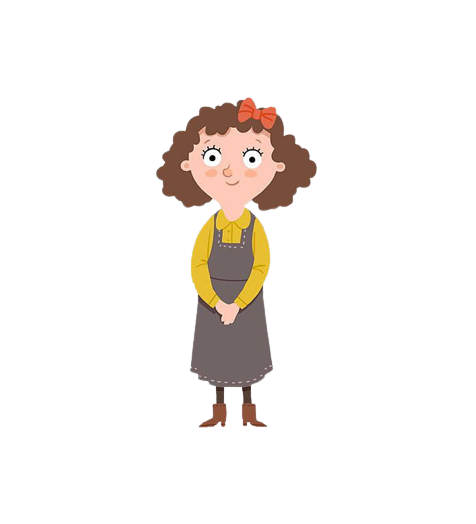 Dạ mẹ!
Dạ, con hiểu 
rồi ạ!
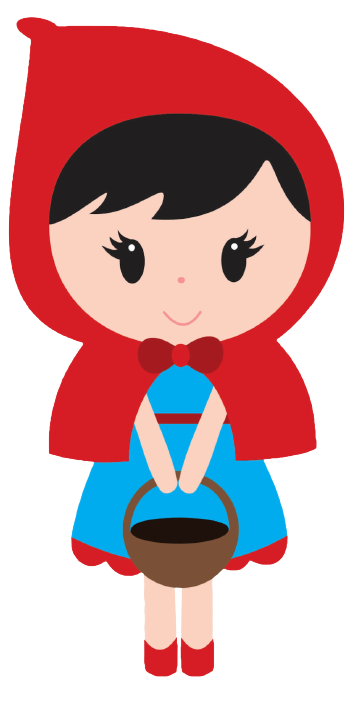 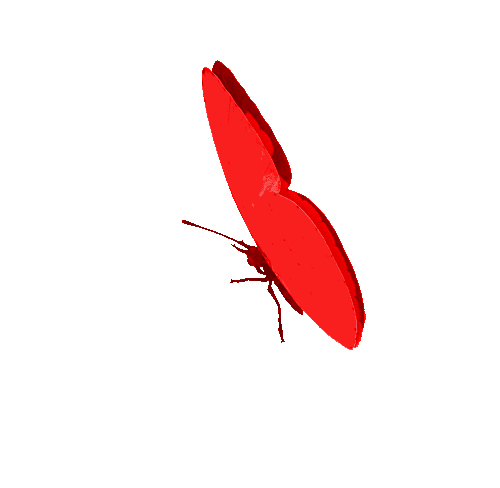 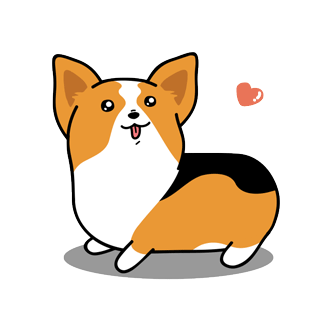 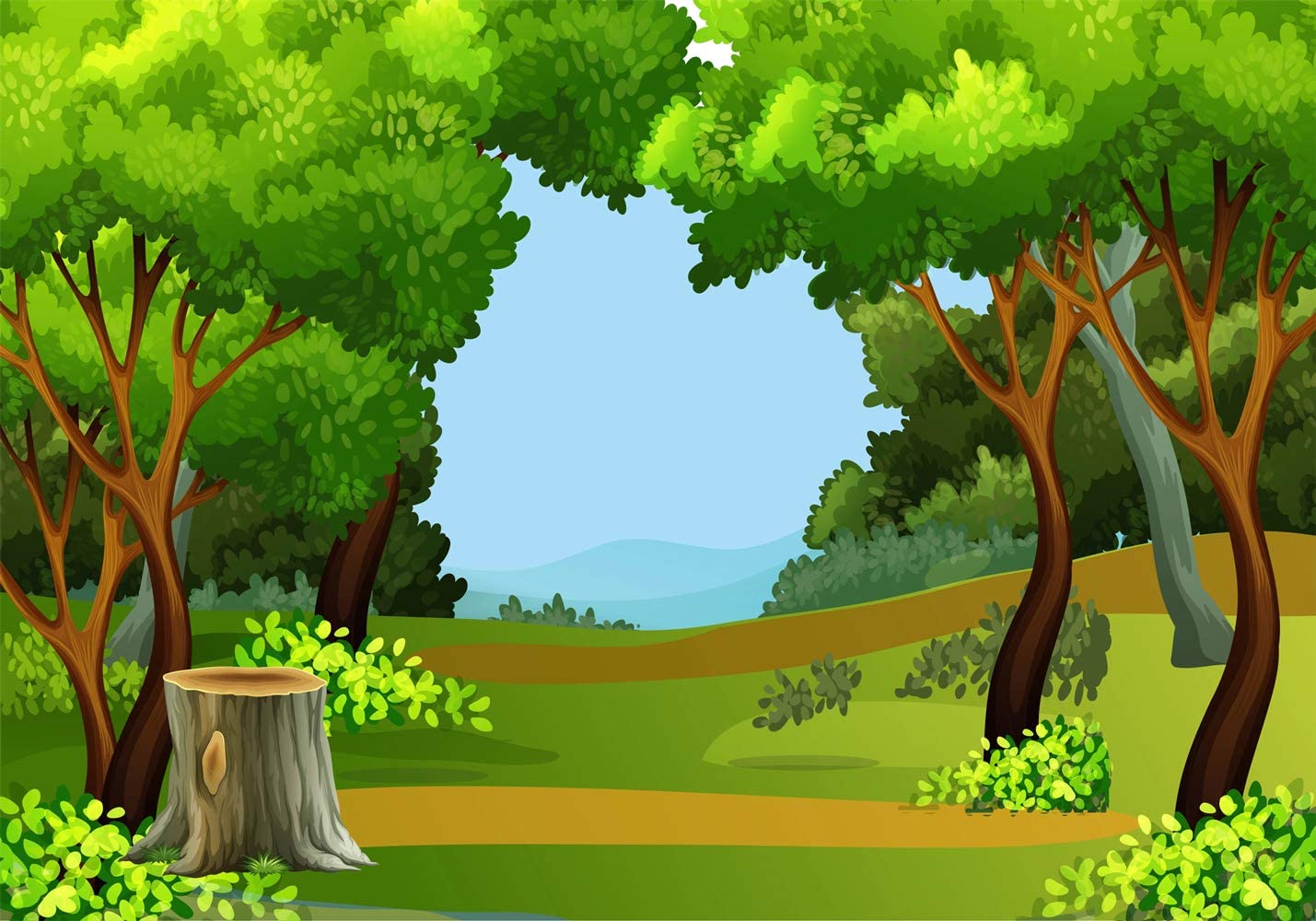 452
  82
-
Cảm ơn bạn!
370
Bạn đi tiếp sẽ gặp Thỏ!
? 2
?
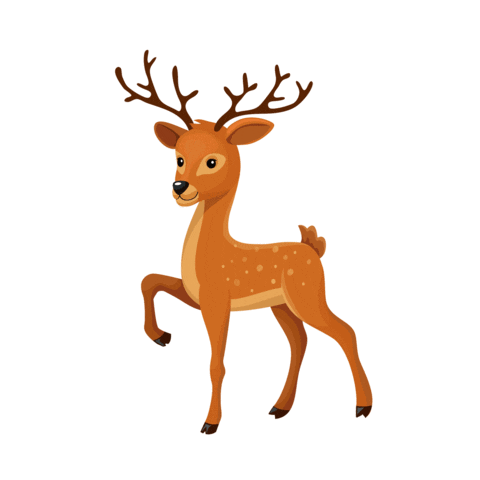 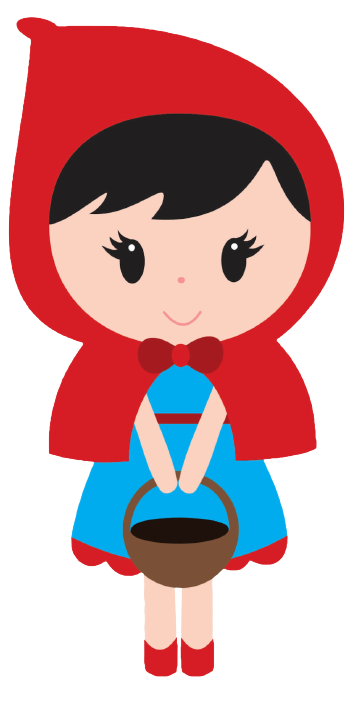 [Speaker Notes: GV bấm vào con vật để hiện câu hỏi, sau đó bấm vào cô bé quàng khăn đỏ để hiện câu trả lời, sau đó lại ấn vào con vật để hiện lời chúc mừng]
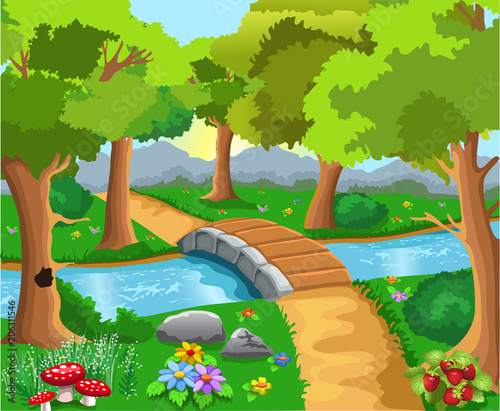 264
    7
-
Bạn đi hết con đường này sẽ gặp bạn Voi
Cảm ơn bạn!
257
? 2
?
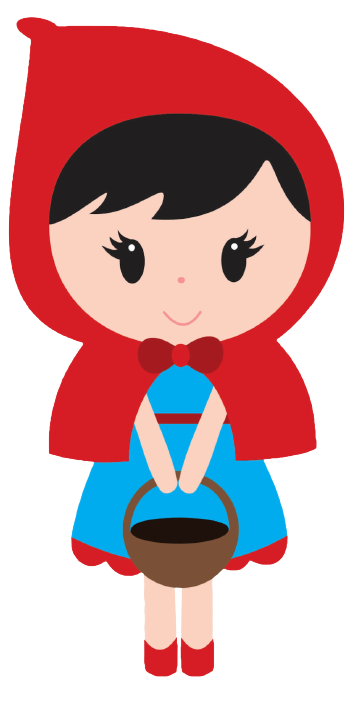 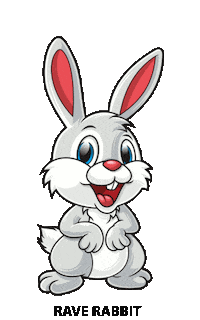 [Speaker Notes: GV bấm vào con vật để hiện câu hỏi, sau đó bấm vào cô bé quàng khăn đỏ để hiện câu trả lời, sau đó lại ấn vào con vật để hiện lời chúc mừng]
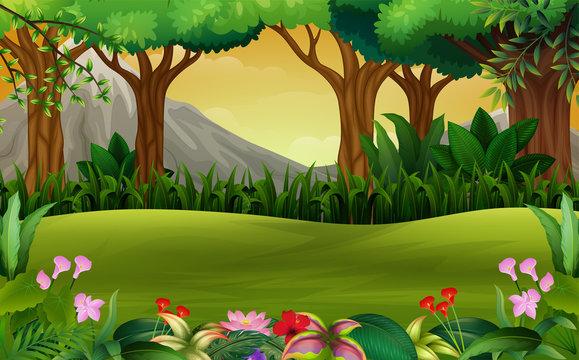 526
  18
-
Bạn đi hết con đường này sẽ gặp bạn Khỉ
Cảm ơn bạn!
508
? 2
?
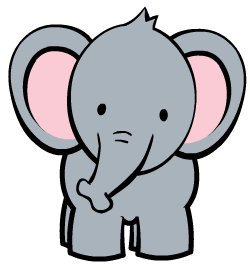 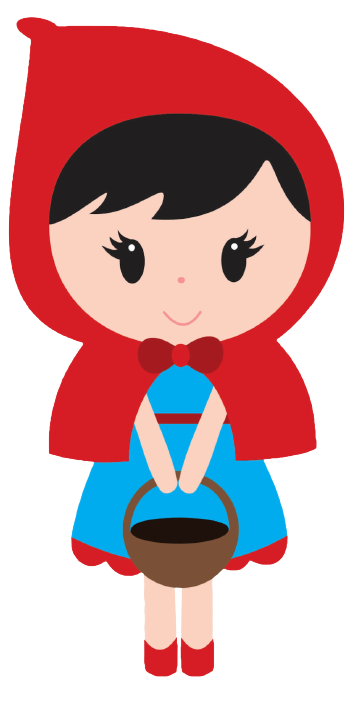 [Speaker Notes: GV bấm vào con vật để hiện câu hỏi, sau đó bấm vào cô bé quàng khăn đỏ để hiện câu trả lời, sau đó lại ấn vào con vật để hiện lời chúc mừng]
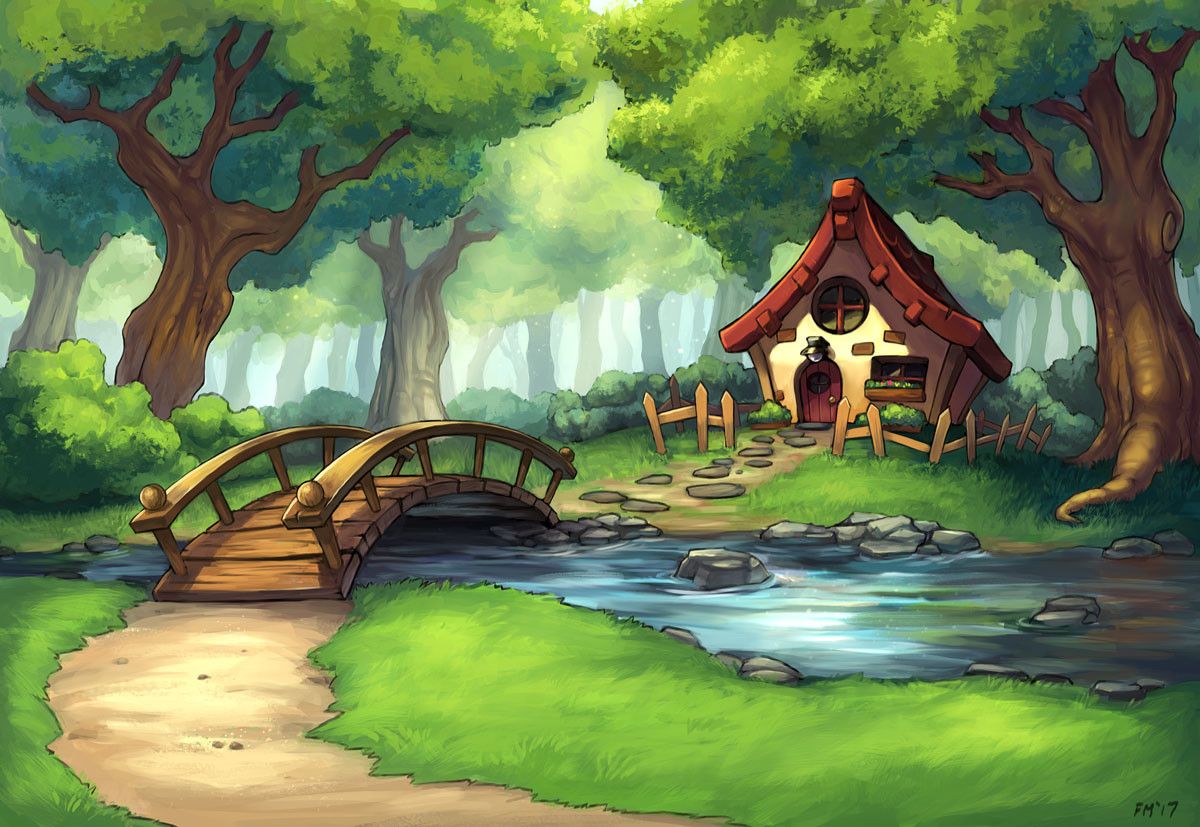 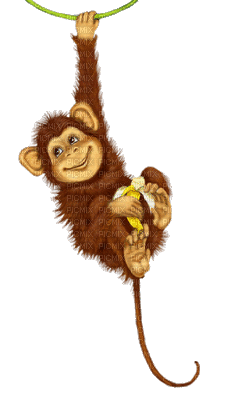 108
    9
-
99
Cảm ơn bạn!
Bạn đi qua cầu sẽ đến được nhà bà nhé!
? 2
?
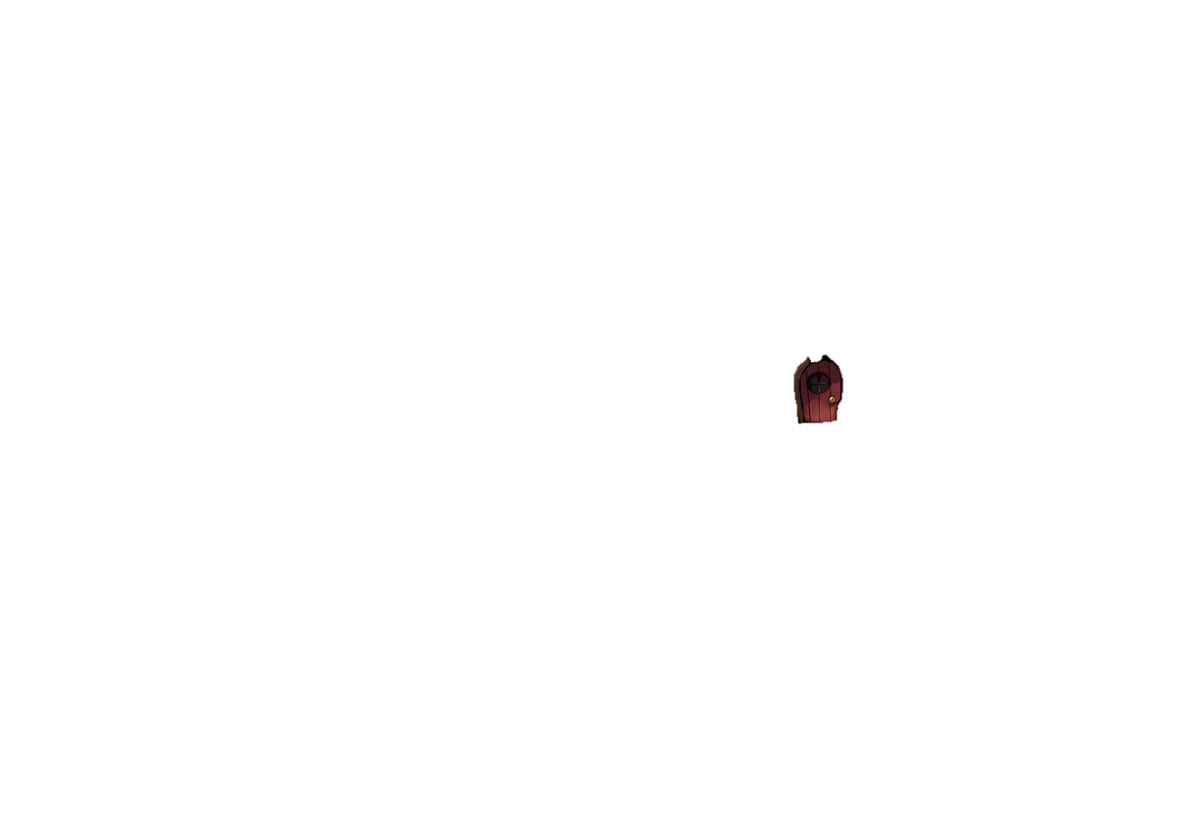 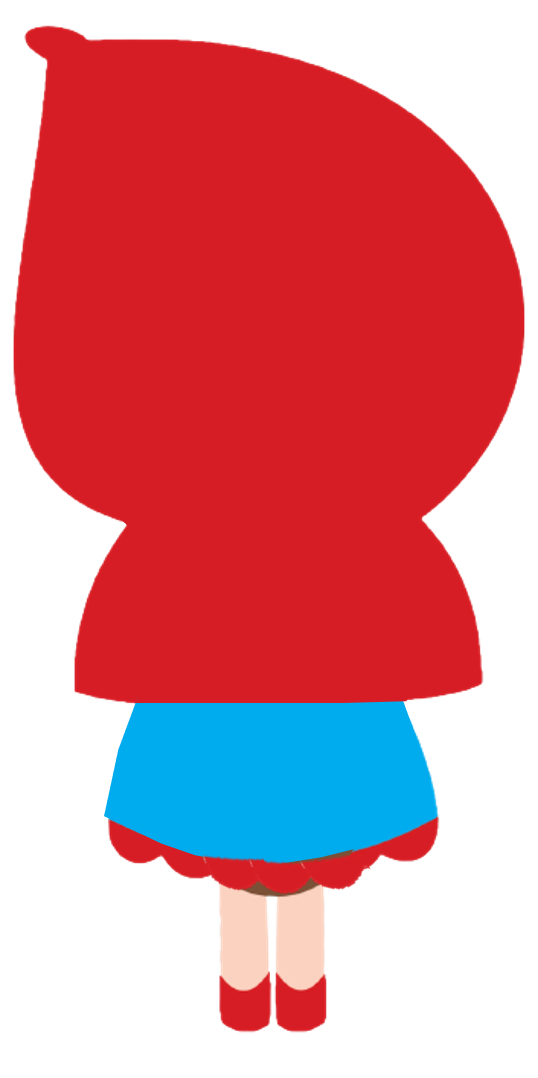 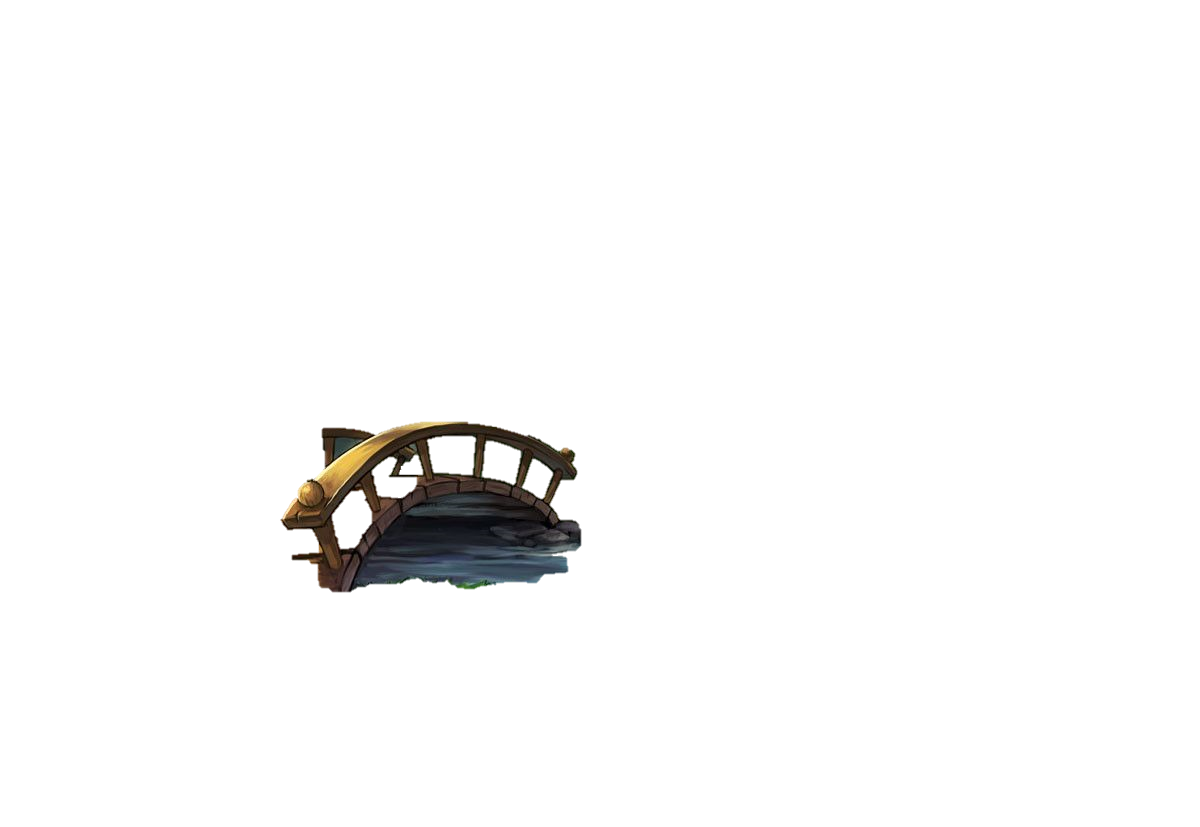 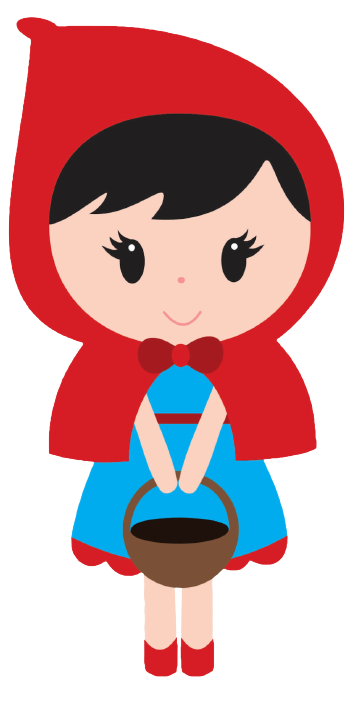 [Speaker Notes: GV bấm vào con vật để hiện câu hỏi, sau đó bấm vào cô bé quàng khăn đỏ để hiện câu trả lời, sau đó lại ấn vào con vật để hiện lời chúc mừng]
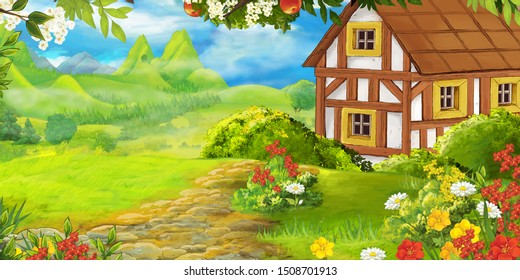 CHÚC MỪNG CÔ BÉ
QUÀNG KHĂN ĐỎ
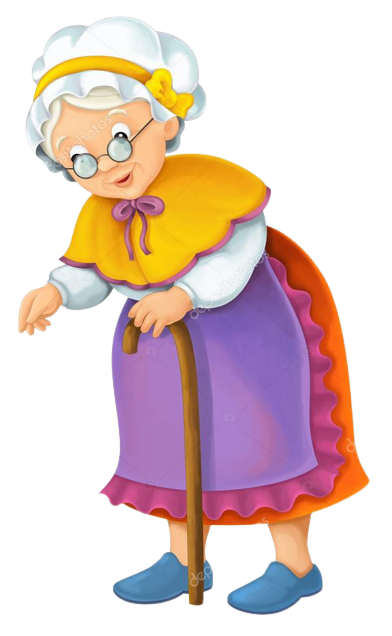 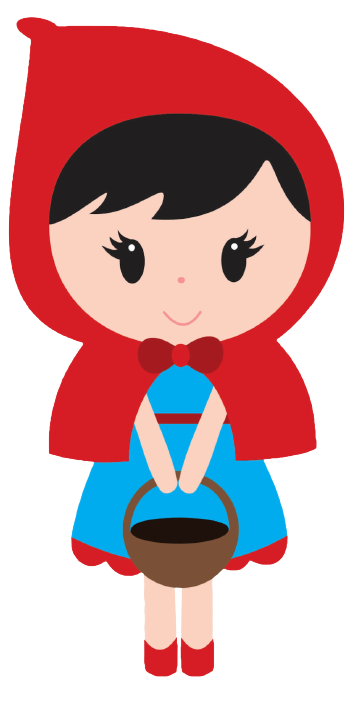 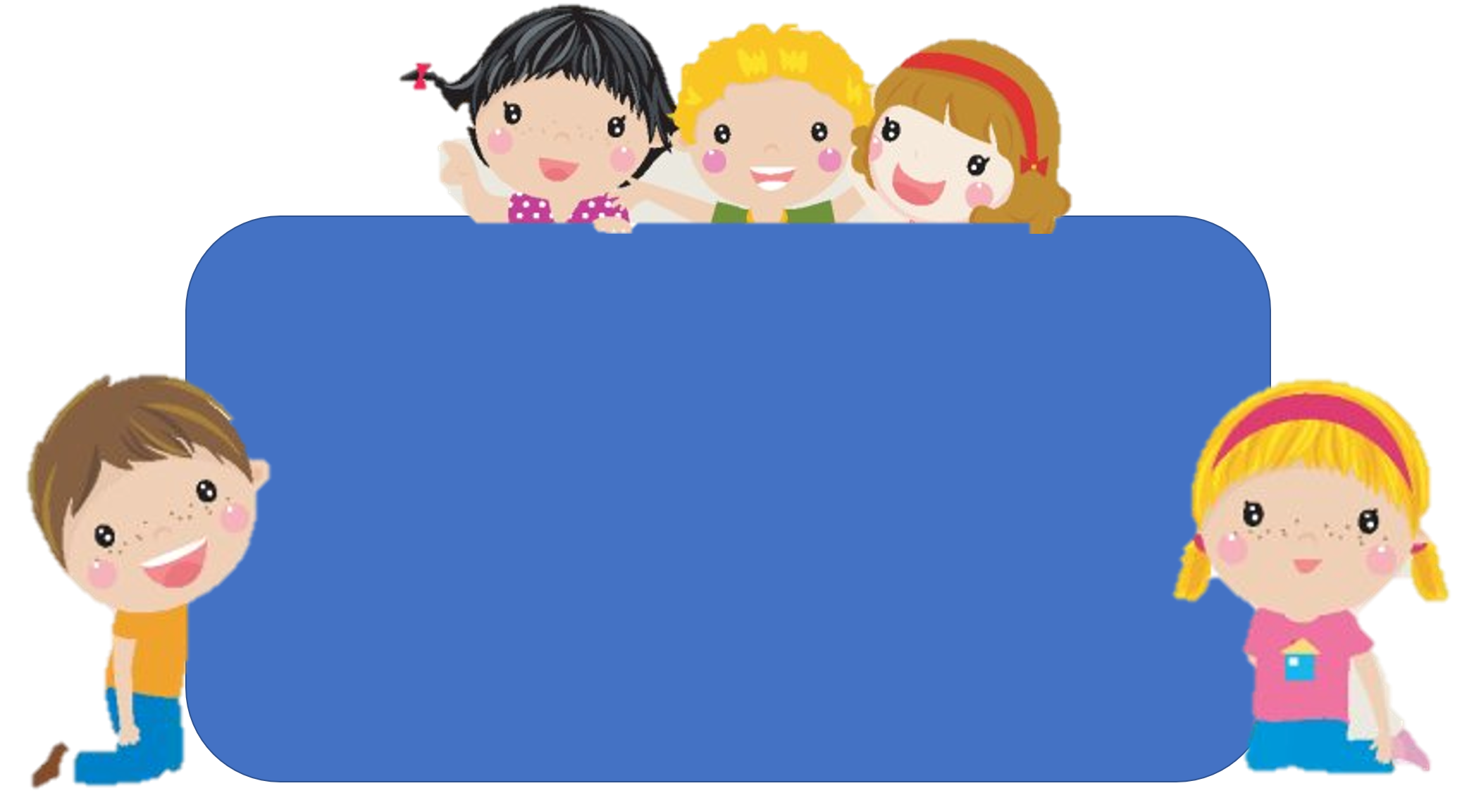 Để có thể làm tốt các bài tập trên em nhắn bạn điều gì?
Bài học hôm nay em biết thêm được điều gì?
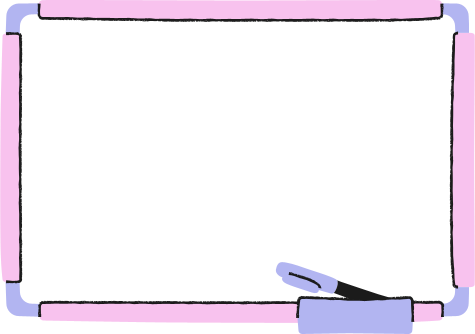 DẶN DÒ
Hoc10 chúc các em học tốt!